Intrusion Detection System (IDS): Anomaly Detection using Outlier Detection Approach
Published in: International Conference on Intelligent Computing, communication & Convergence (ICCC-2016)
Presented by: Ayman El Aassal
Table Of Content
Contributions
Issues of existing techniques
Intrusion Detection Systems
Outlier Detection Approach
Experimental Setup
Results
Discussion
Conclusion
Contributions
Developing the Outlier Detection Approach to enhance the detection rate for less frequent attacks.
This new approach will reduce training time and space requirement for intrusion detection
Intrusion Detection Systems
Goal of IDS: Find out if a system is operating normally.
Anomalies are consequences of successful exploitation of system vulnerabilities.
Two types of IDS:
Host-based: Detect possible attacks in individual computer which the IDS runs in.
Network-based: Detects attacks on the network by monitoring and examining packets content and format.
Intrusion Detection Systems
Misuse vs Anomaly detection:
Misuse: Signature based detection. Attacks are detected based on information of previously known attacks.
Anomaly: Behavior based detection. “Normal” system behavior is modeled, and any activity outside of it is considered suspicious.
This paper focuses on Anomaly based approach
Goals of proposed Anomaly Based IDS
High detection rate, 
Low FPR, 
Adaptive to small variations in patterns,
Real Time detection.
[Speaker Notes: instance-based learning is a family of learning algorithms that, instead of performing explicit generalization, compares new problem instances with instances seen in training, which have been stored in memory]
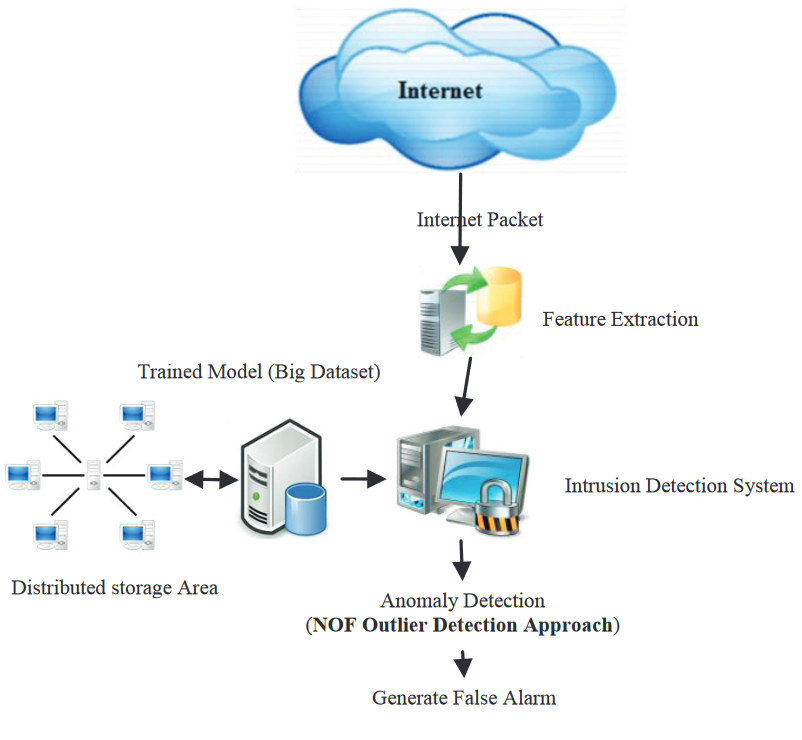 System Architecture
Features are extracted from Internet Packets.
IDS compare the feature with the trained model.
The model is trained on big dataset stored in Distributed storage area.
 False alarm -> generate alarm
Local Outlier Factor
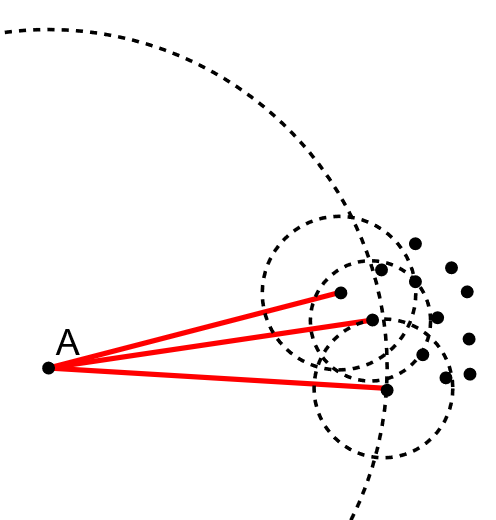 Main idea: Comparing the local density of a point with the densities of its neighbors. A has lower densities than its neighbors
Local Outlier Factor
Local Outlier Factor
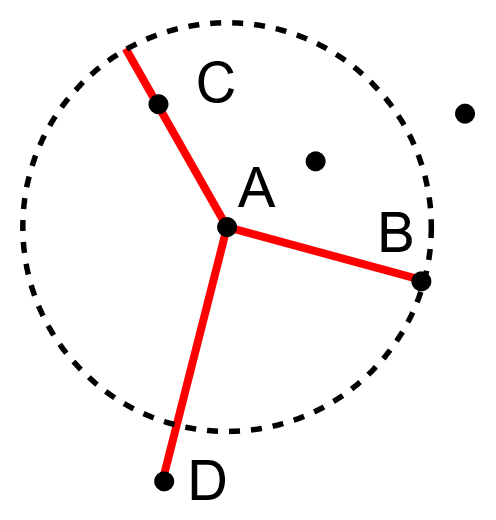 Local Outlier Factor
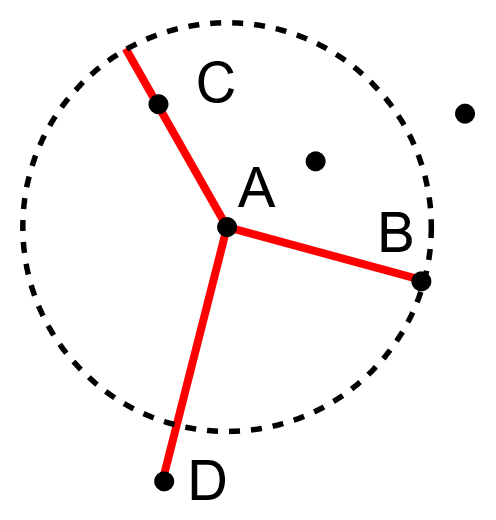 The reachability distance of an object C from A is the true distance of the two objects, but at least k-distance(A)
Local Outlier Factor
Local Outlier Factor
Local Outlier Factor
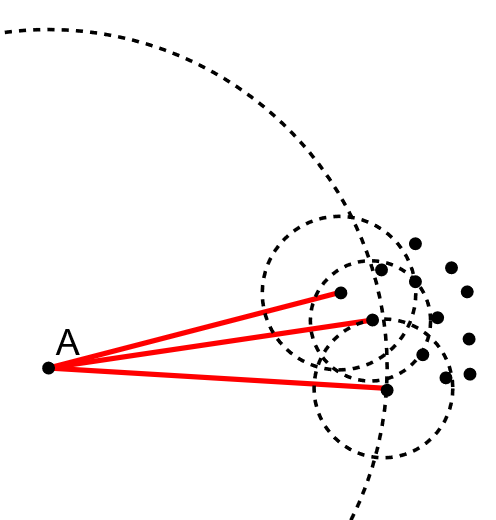 Local Outlier Factor (Example)
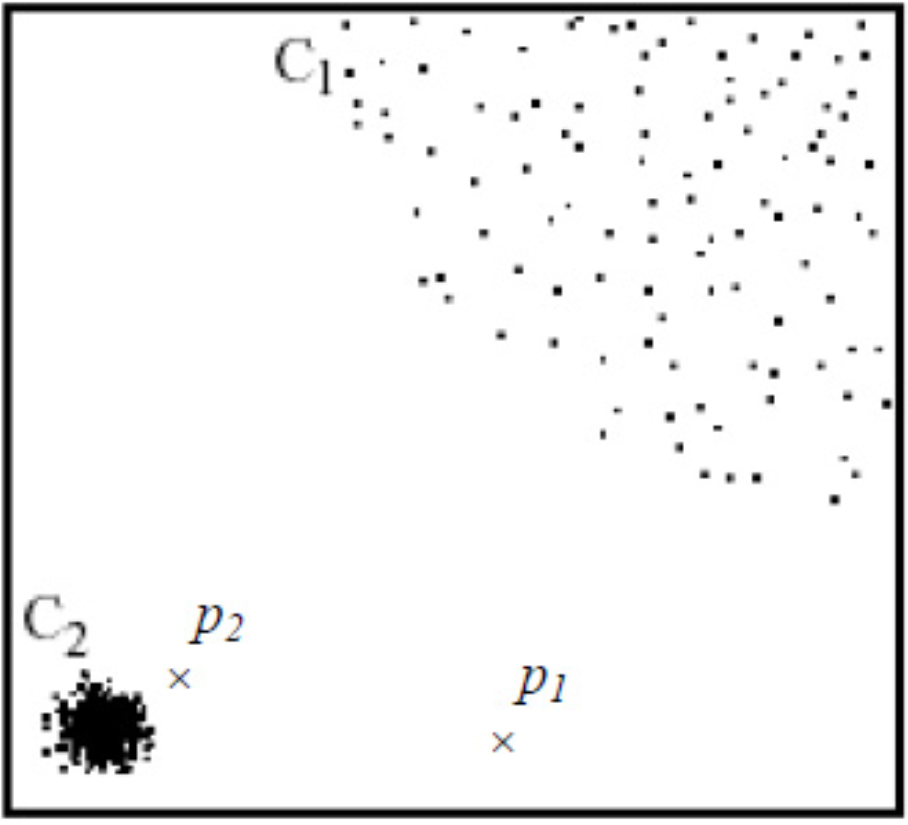 C2 is denser than C1.
Points in C1 are more distant to each other than p2 is to C2.
P2 will not be considered an outlier if  only the nearest neighbor distance is considered.
Experimental Setup
Machine specs: Windows 7, intel premium (R), CPU G2020, processor speed 2.90GHz.
Training data: 2000 connection records.
Testing data: 5000 connection records.
The data comes with 41 features and is labeled “normal” or “attack”.
Experimental Setup
Example of features used
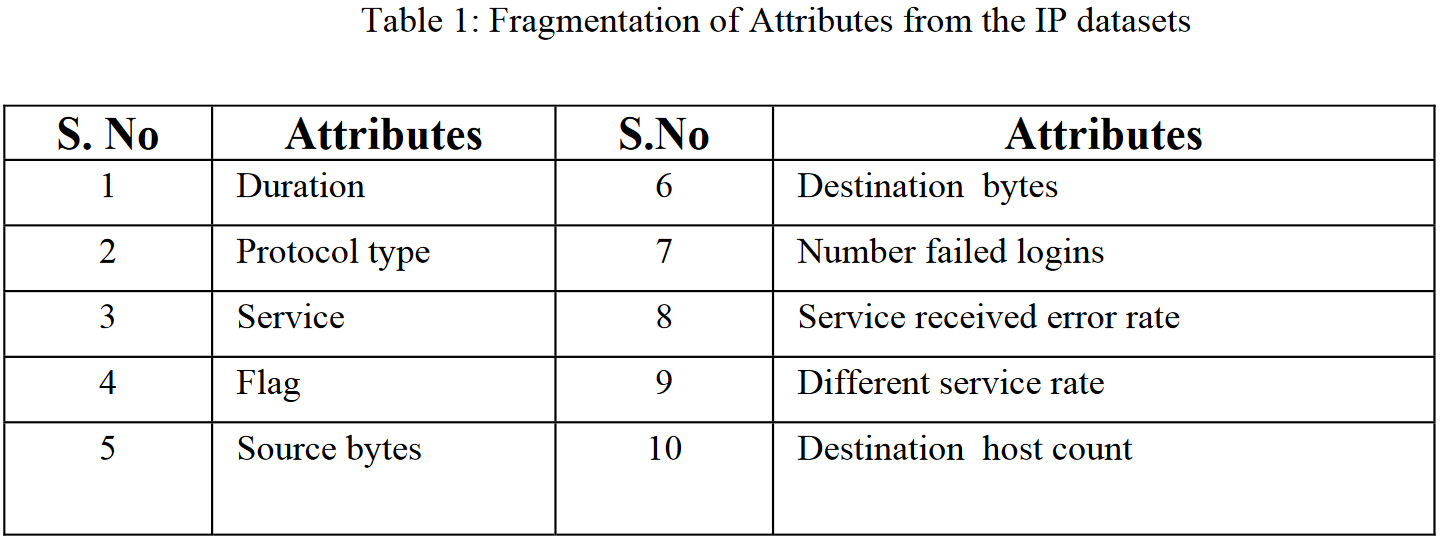 Experimental Setup
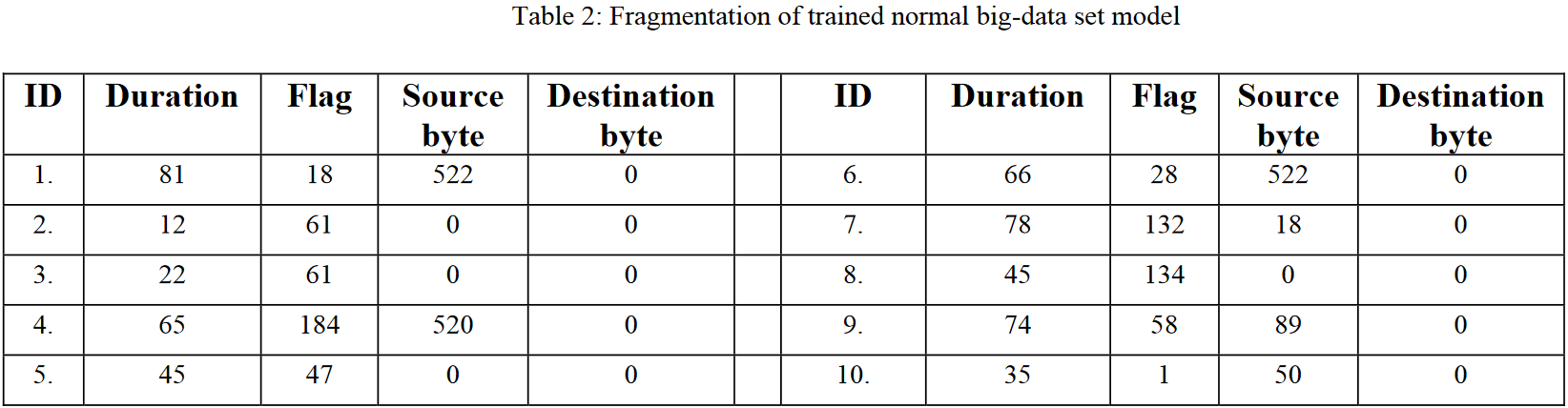 Experimental Setup
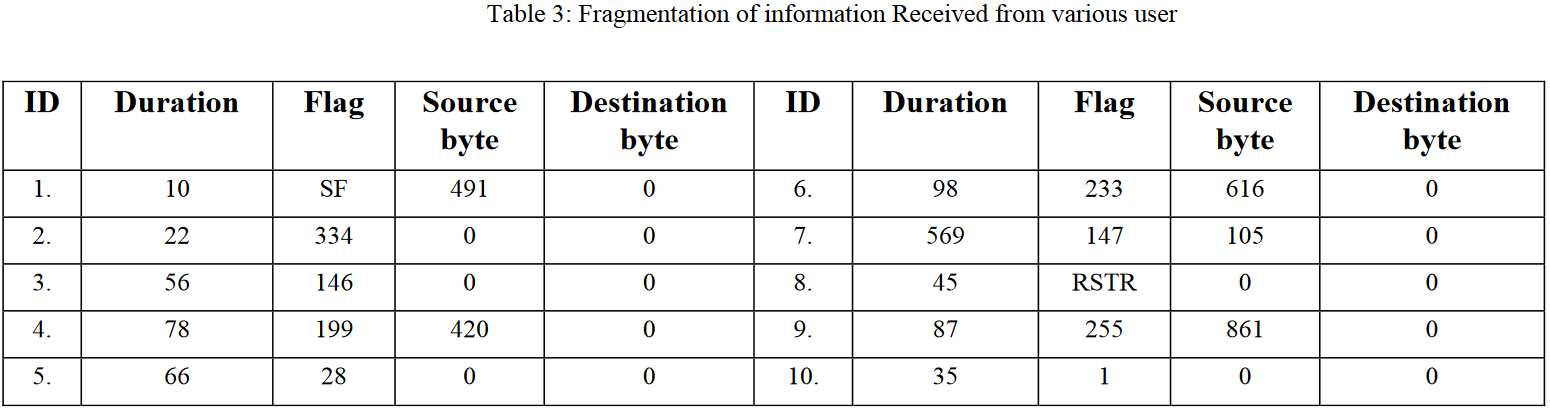 Results
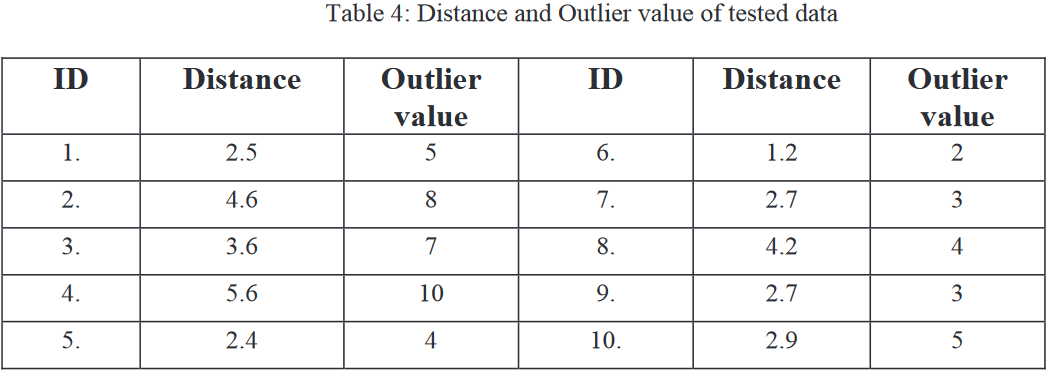 Discussion
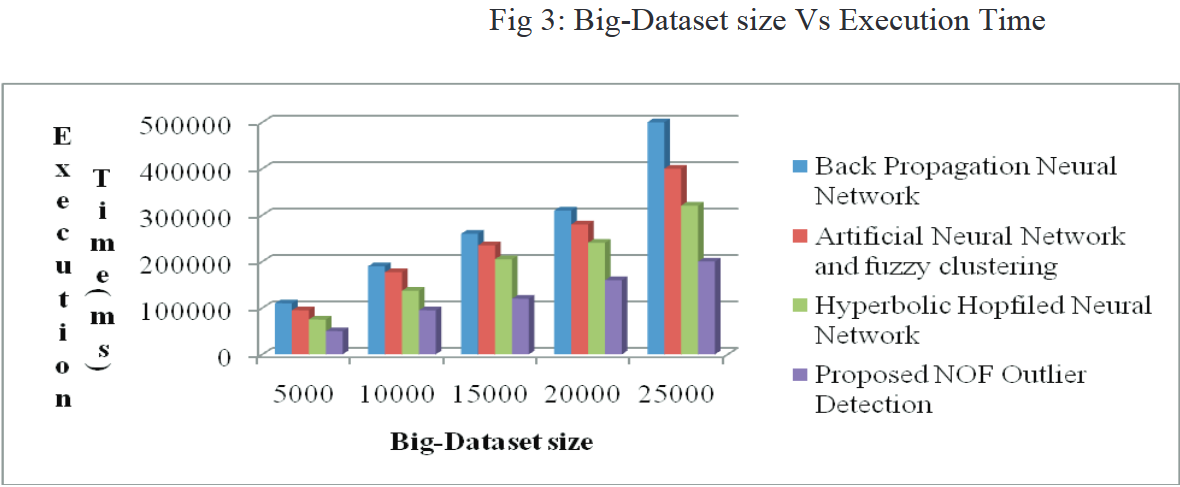 Discussion
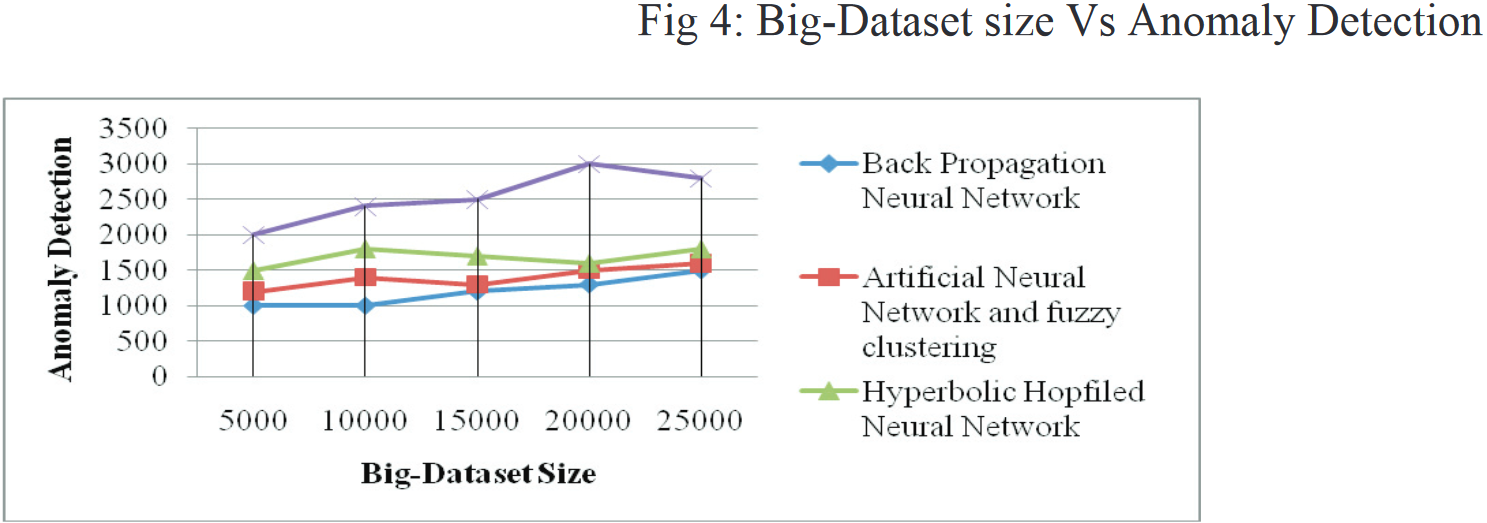 Discussion
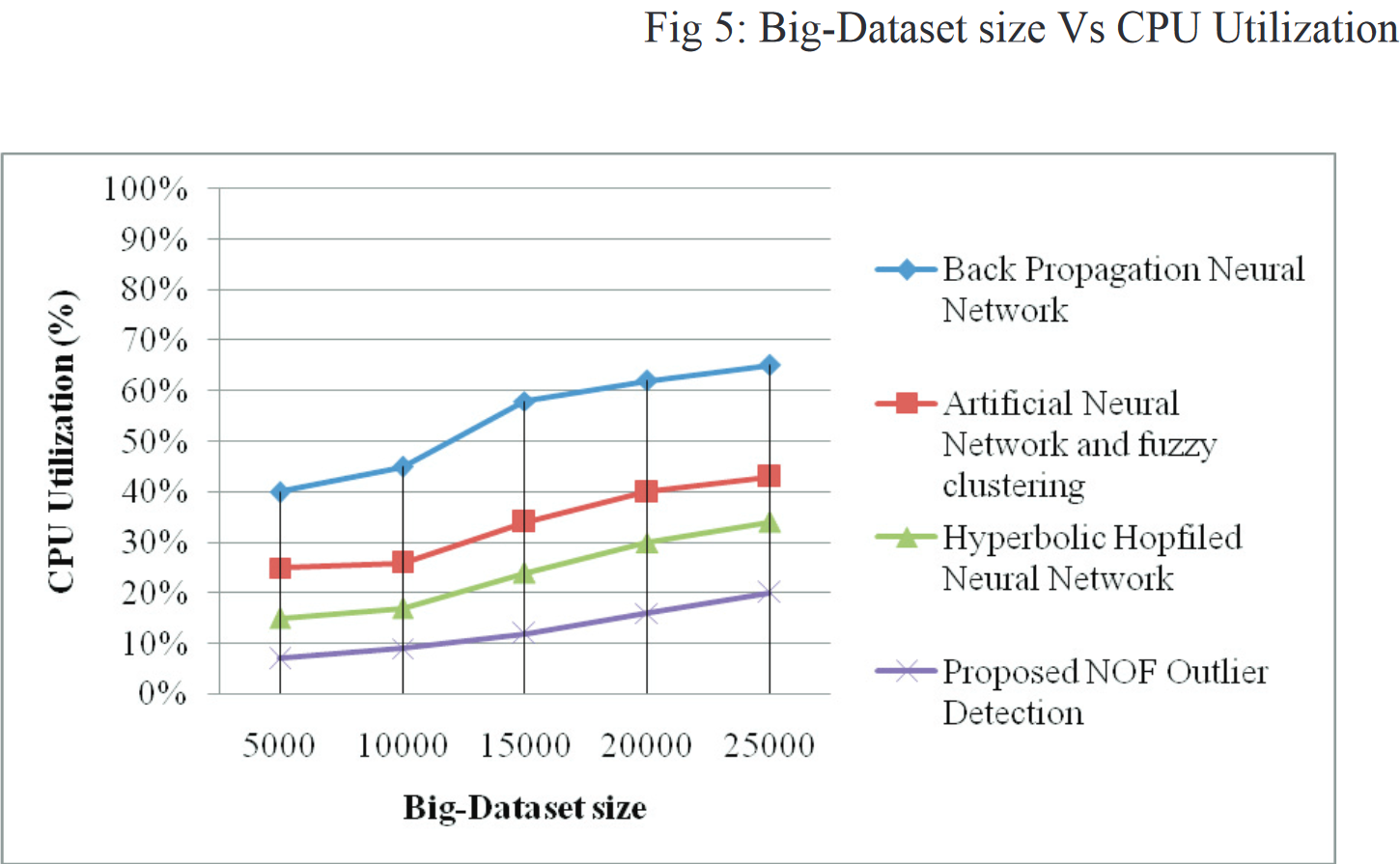 Conclusion
Anomaly based detection based on Local Outlier Factor results in better detection rate more efficiently in terms of training time, space, and CPU power
Neural Network
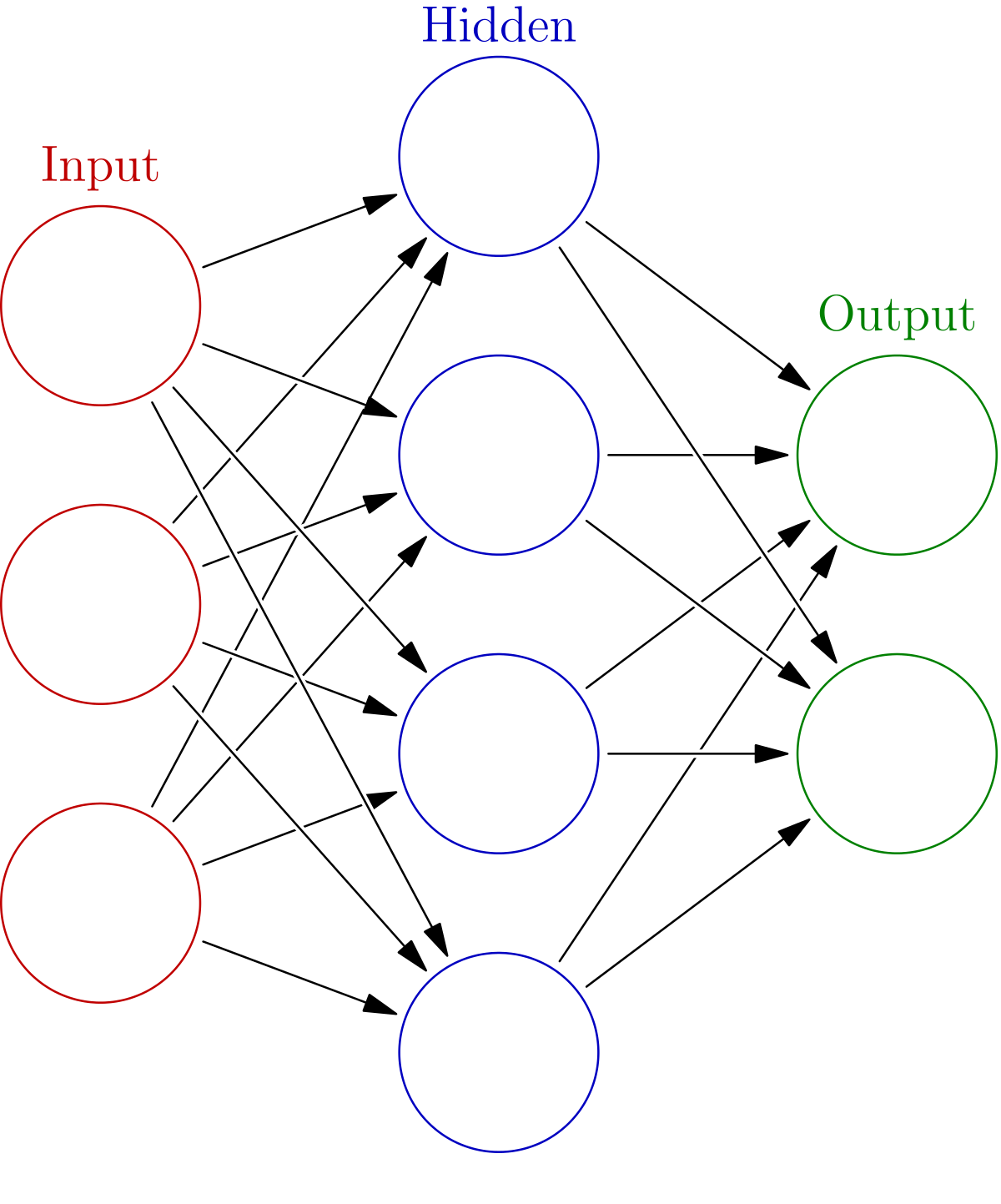 It is a group of connected I/O units.
Each connection has a weight
It is made of three main layers: Input, Hidden, and Output.
Back Propagation Neural Network
Back propagation is a standard way of training the NN.
It is used to adjust the weight of the connections in order to reduce the error rate after each iteration.
Back Propagation Neural Network
Back propagation is a standard way of training the NN.
It is used to adjust the weight of the connections in order to reduce the error rate after each iteration.
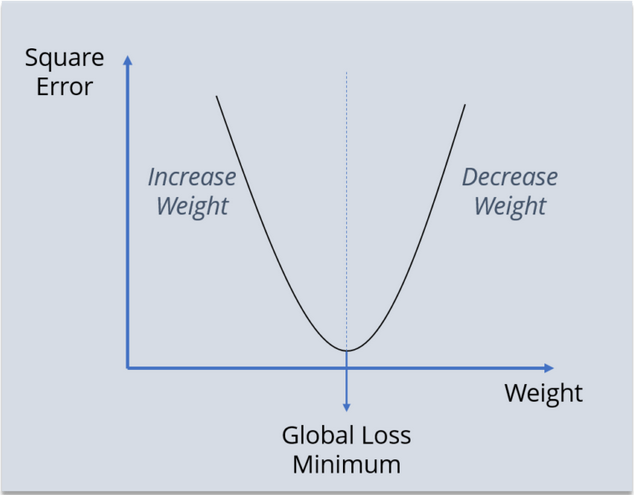 Back Propagation Neural Network
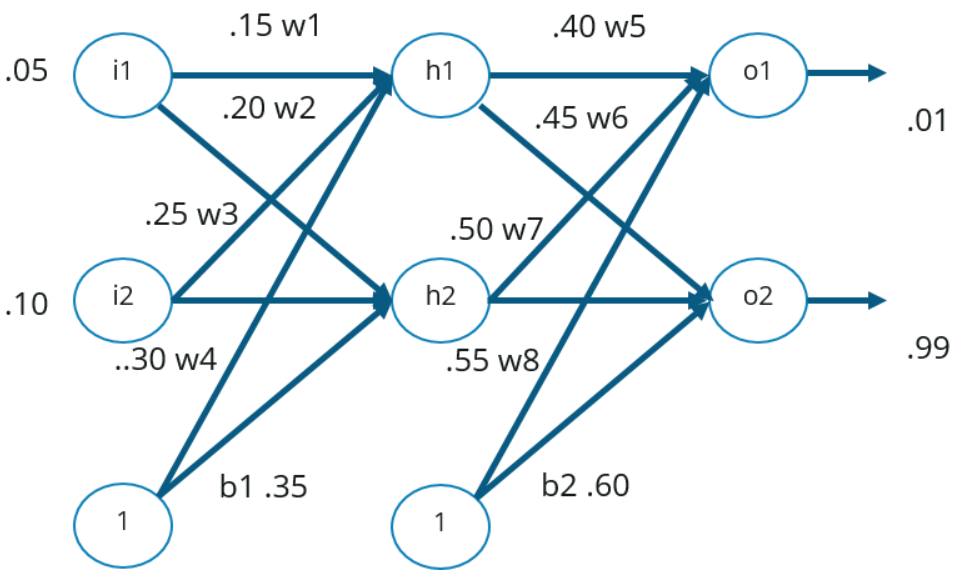 Back Propagation Neural Network
Step1: Forward Propagation
Step2: Compute error
Step3: Backward Propagation
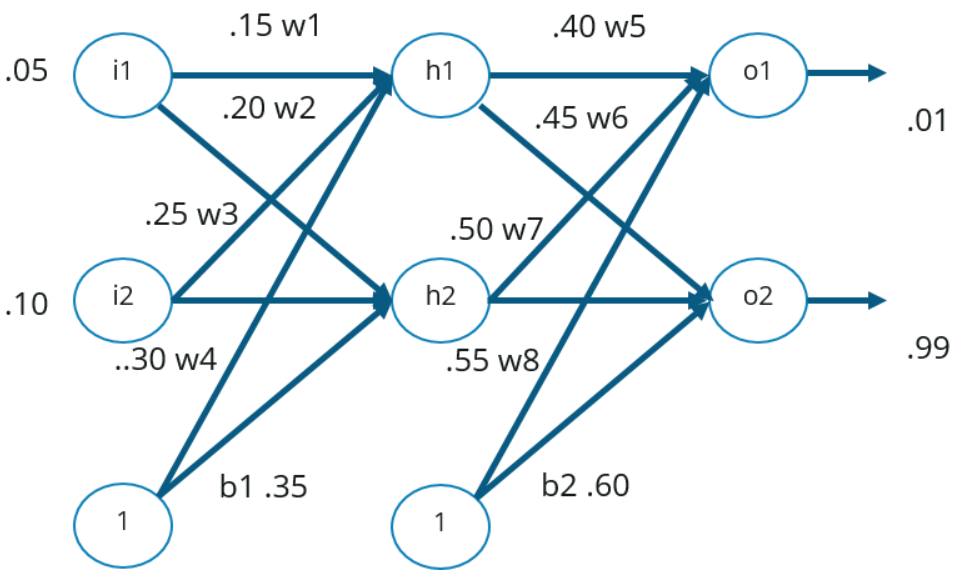 Back Propagation Neural Network
Step1.a: Calculate Output of hidden layers
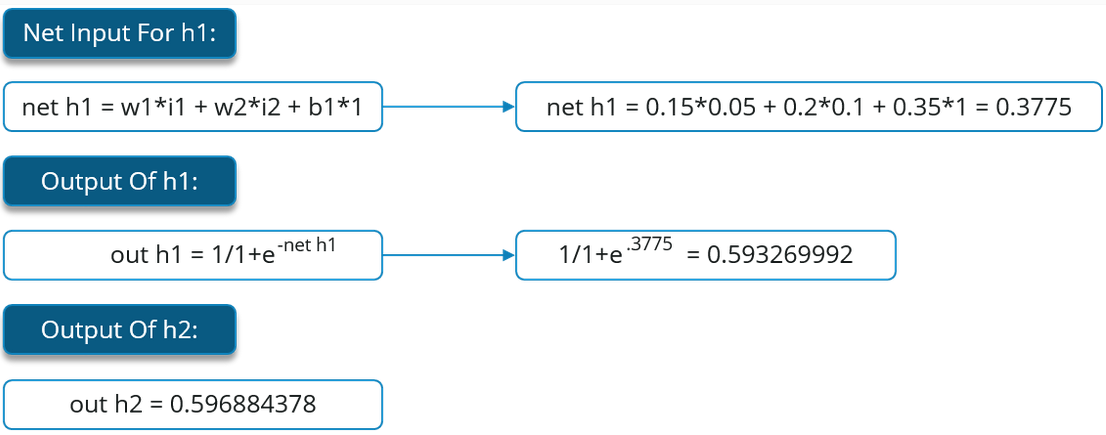 Back Propagation Neural Network
Step1.b: Calculate output of Output layer
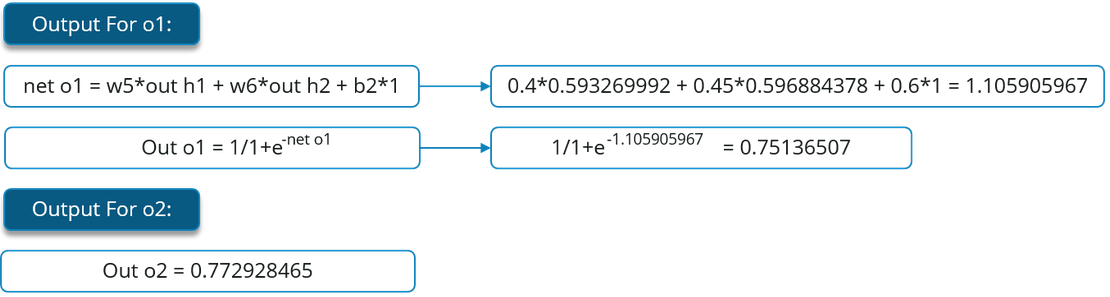 Back Propagation Neural Network
Step2: Calculating the error
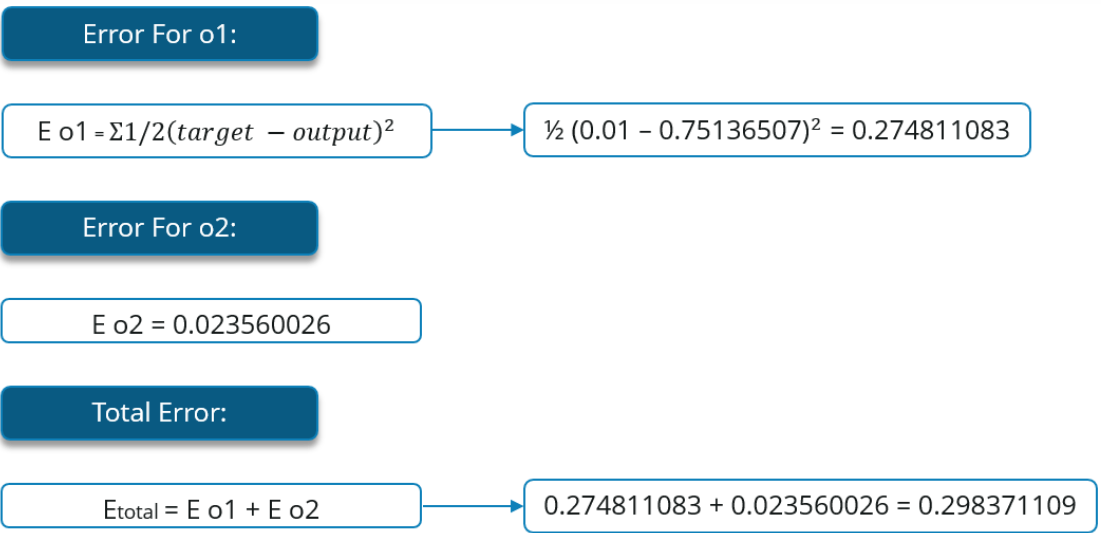 Back Propagation Neural Network
Step3: Calculate the Rate of change (gradient) for W5
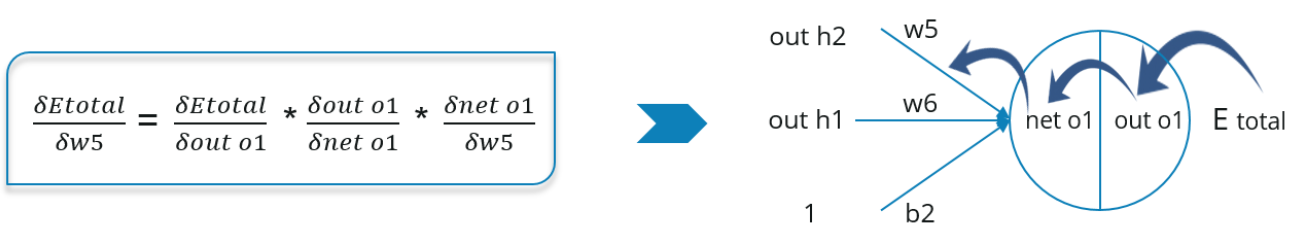 Back Propagation Neural Network
Step3.a: Calculating each term separatly
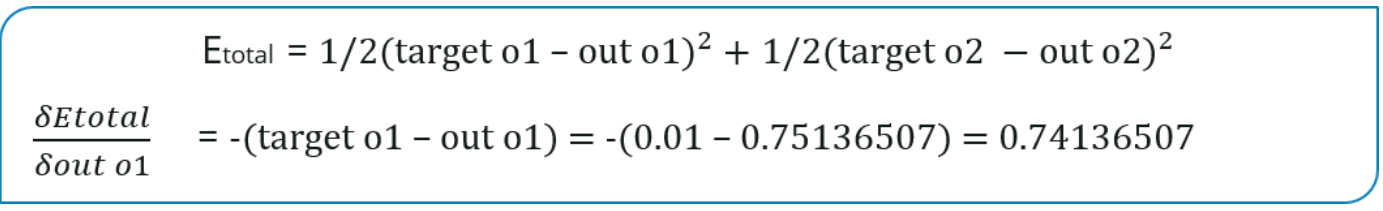 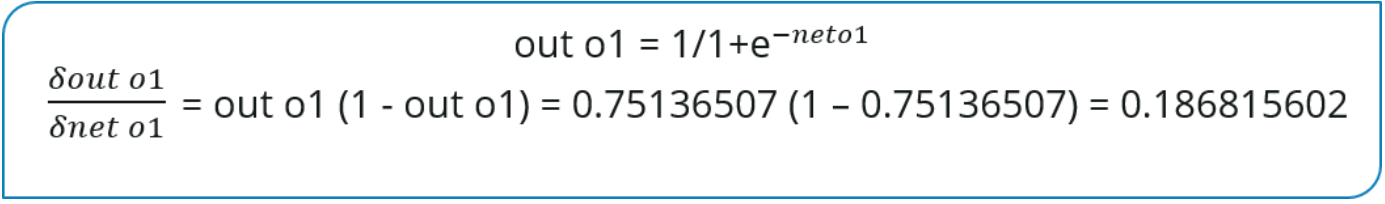 Back Propagation Neural Network
Step3.a: Calculating each term separately
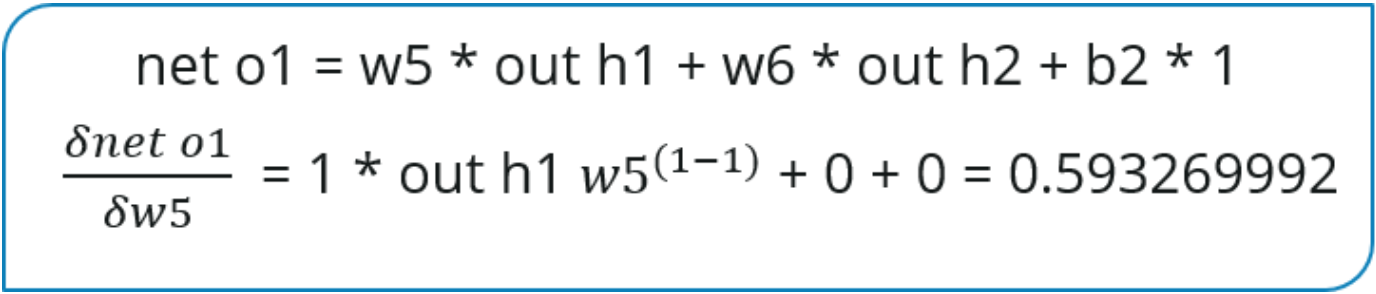 Back Propagation Neural Network
Step3.b: Calculate the final updated weight
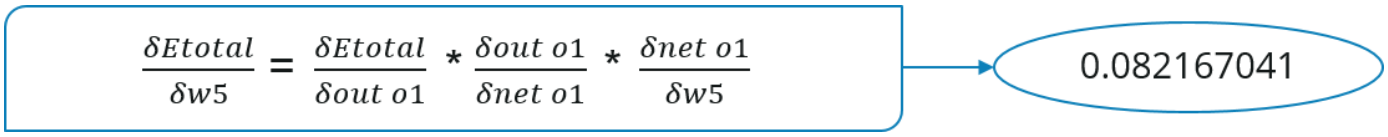 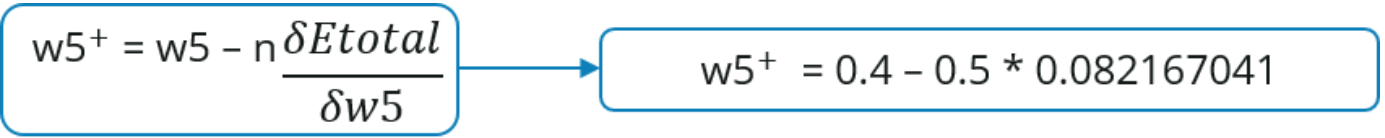 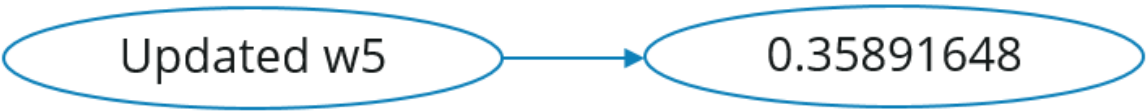 n: learning factor
Back Propagation Neural Network
The last step is repeated for all the weights in the neural network.
The neural network is trained through repeated back propagation.
The model is trained when the error is minimized.